How to Move Through 
Writer’s Block and Finish That First Draft Dump!
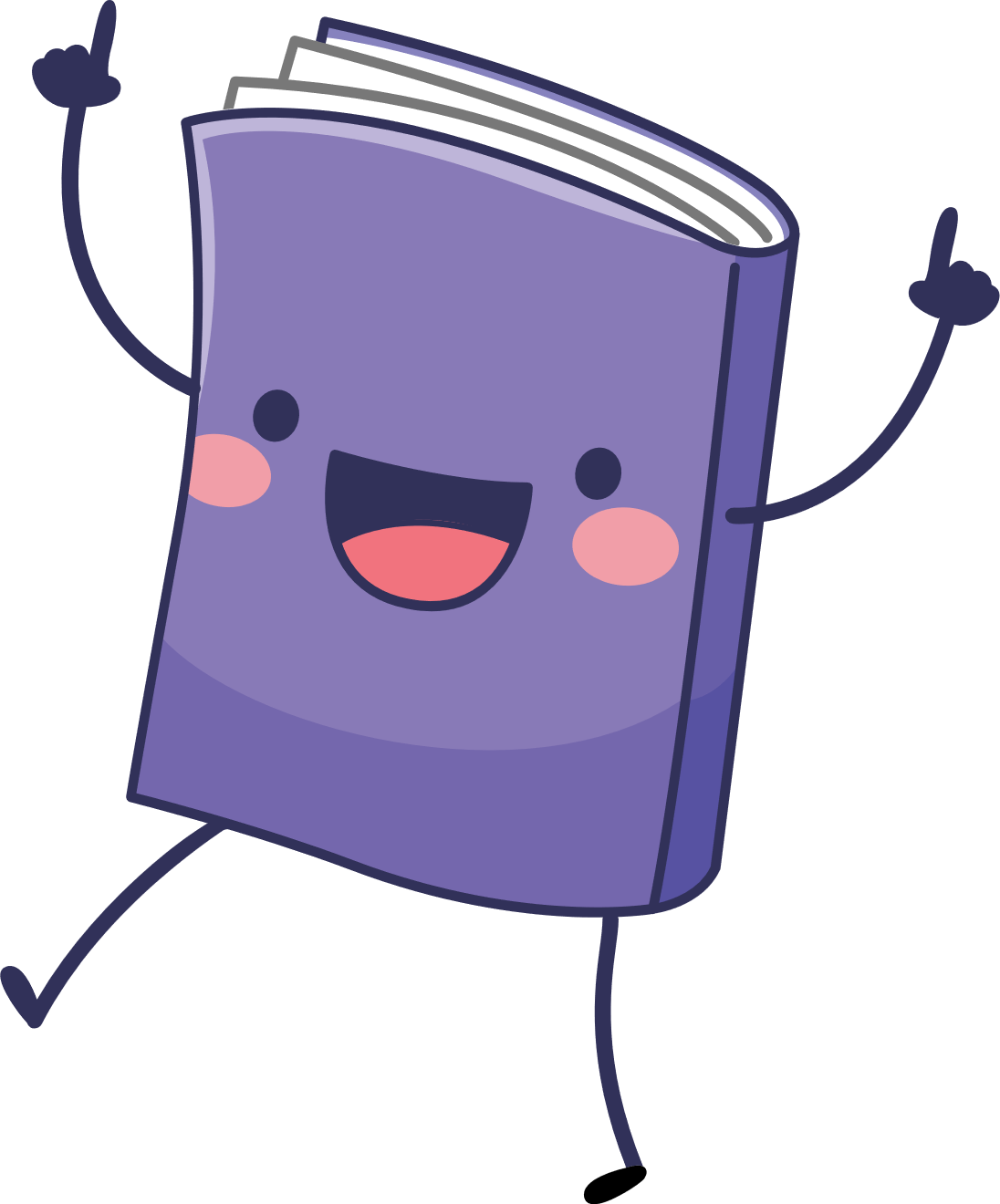 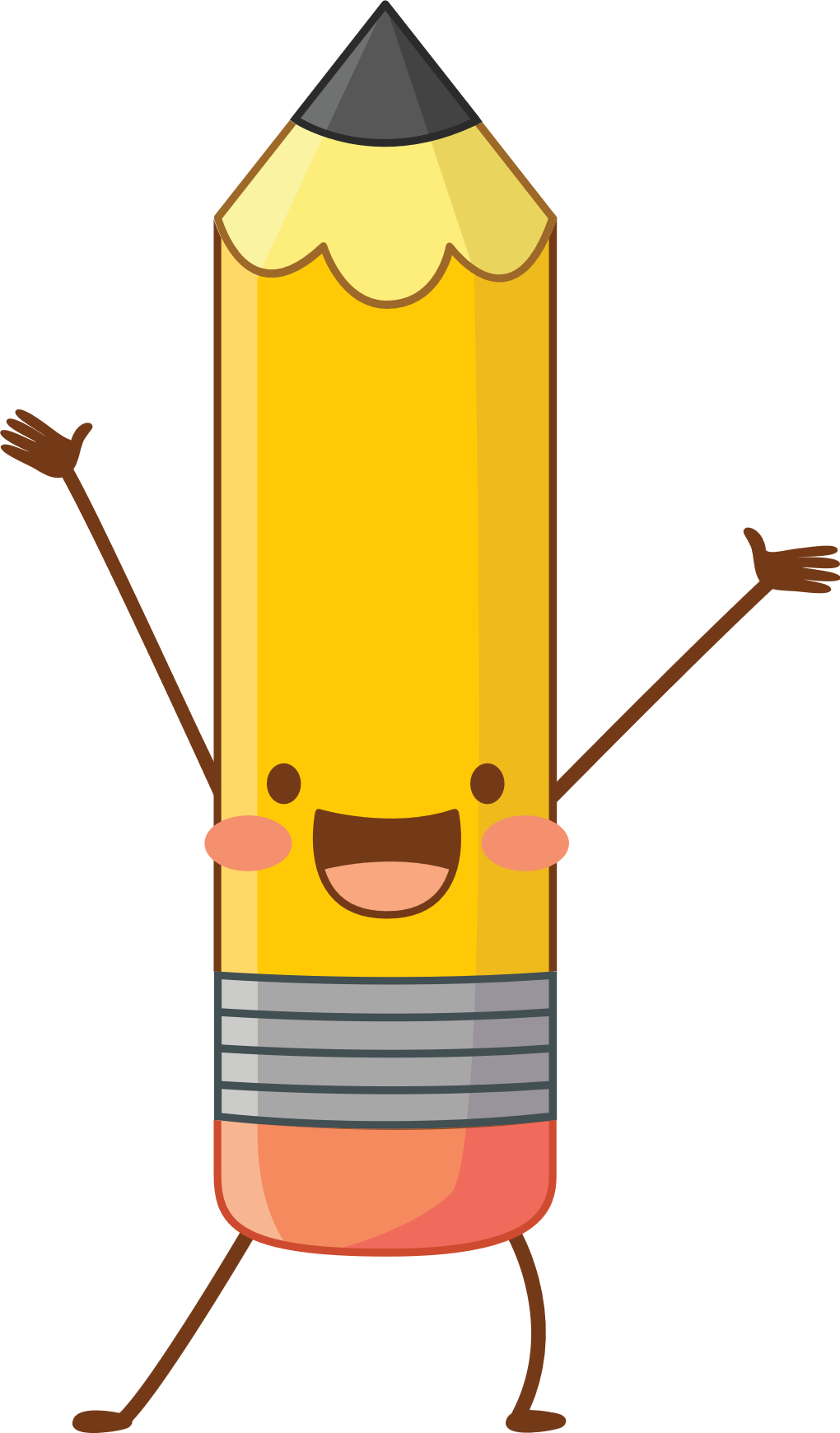 with Author Sonja Thomas
2022 Willamette Writers Conference
Hello! I’m Sonja Thomas.
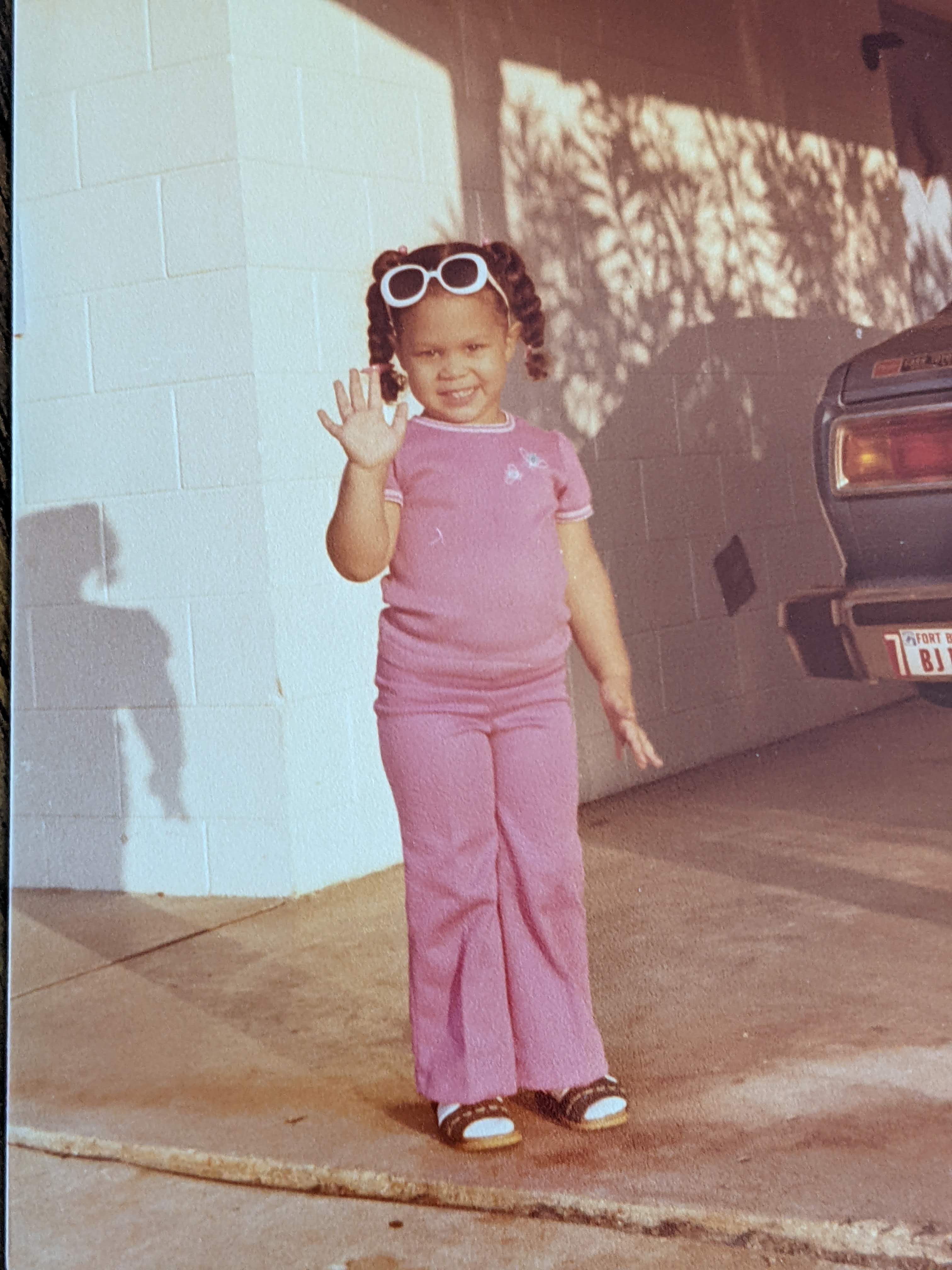 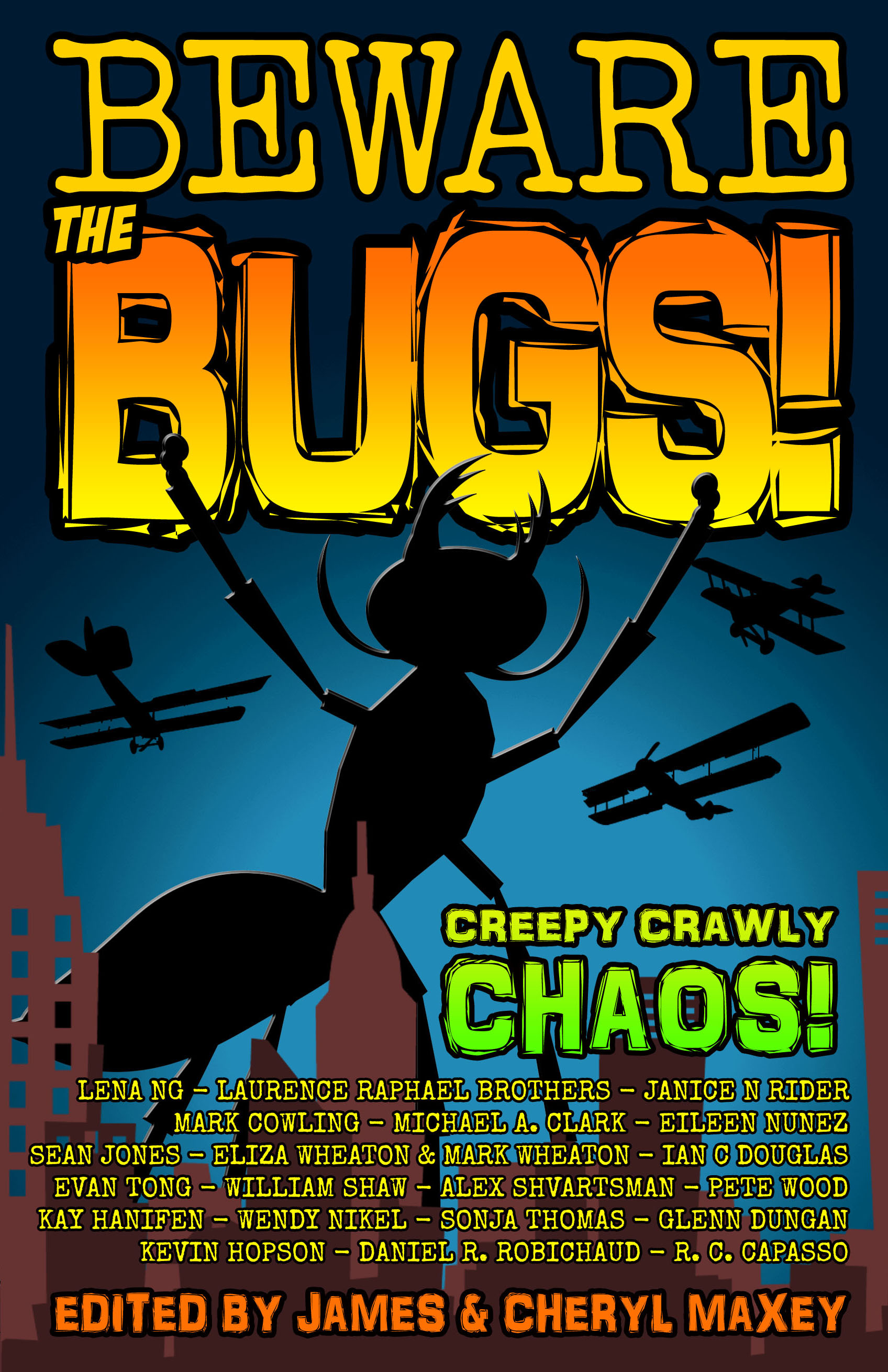 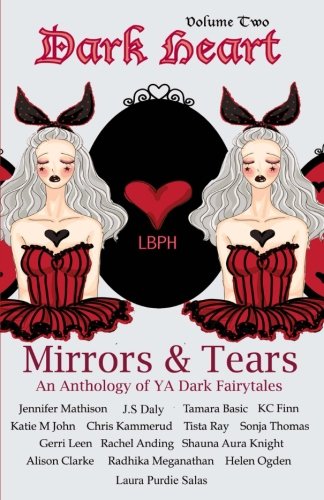 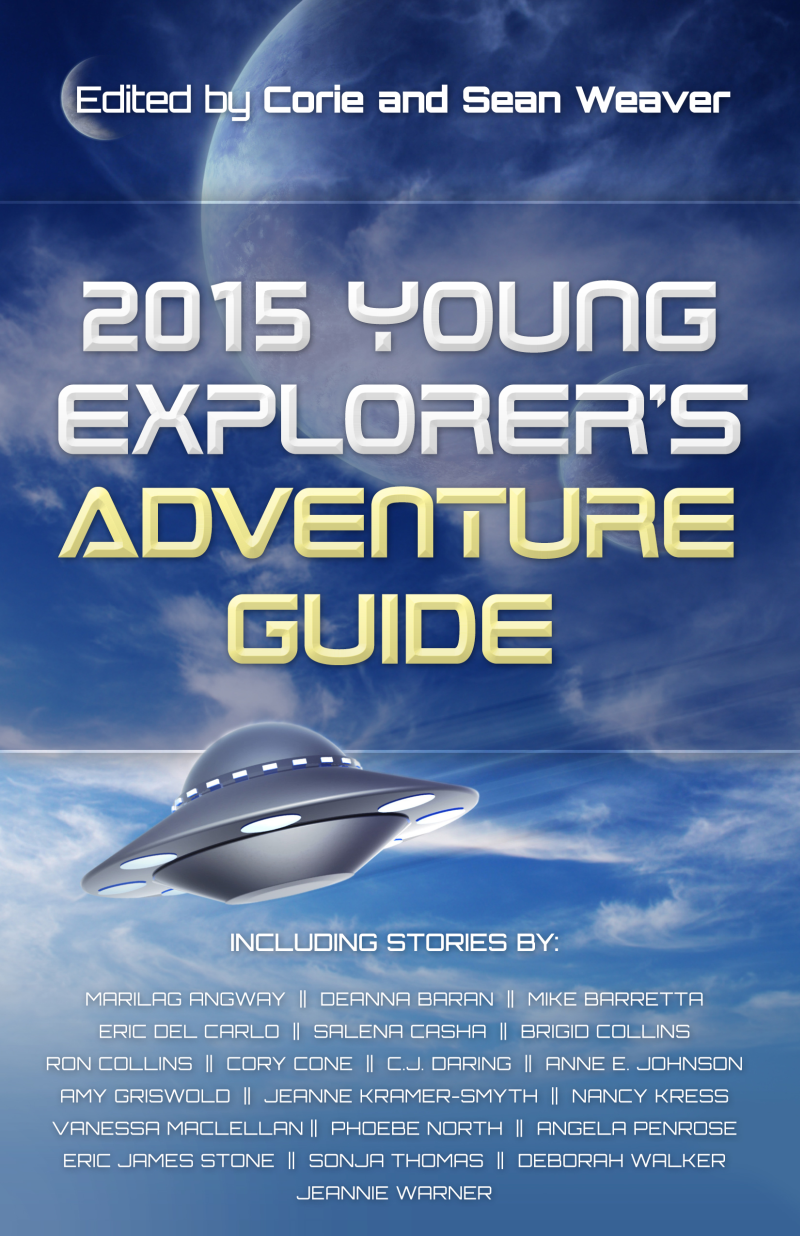 Hello! I’m Sonja Thomas.
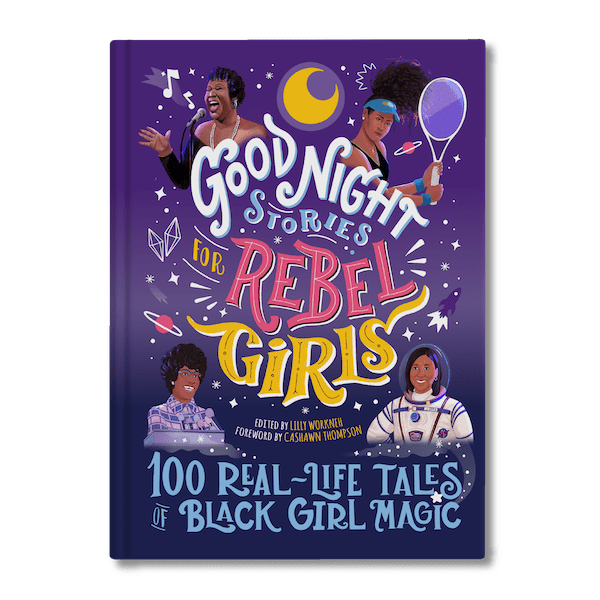 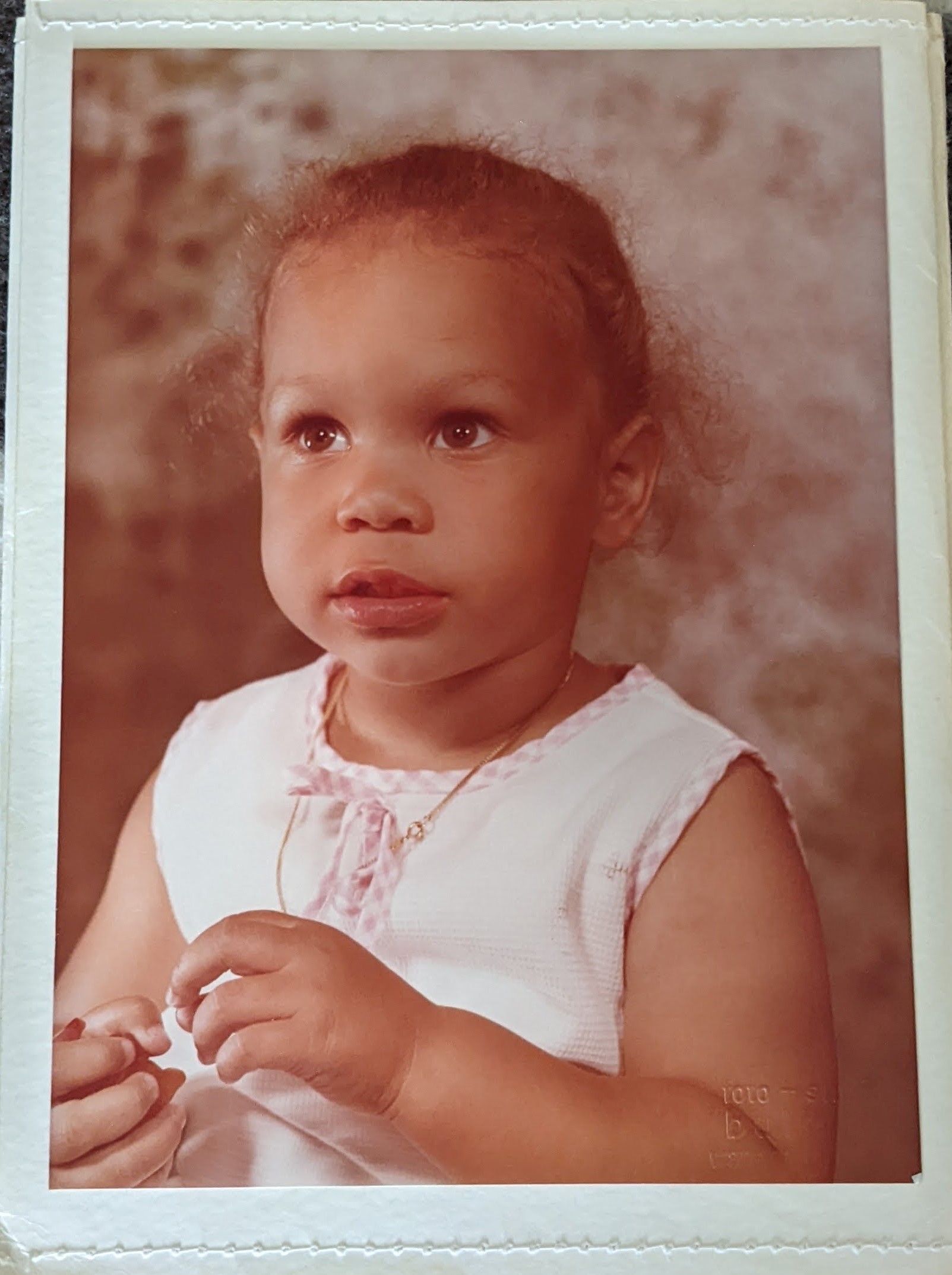 Hello! I’m Sonja Thomas.
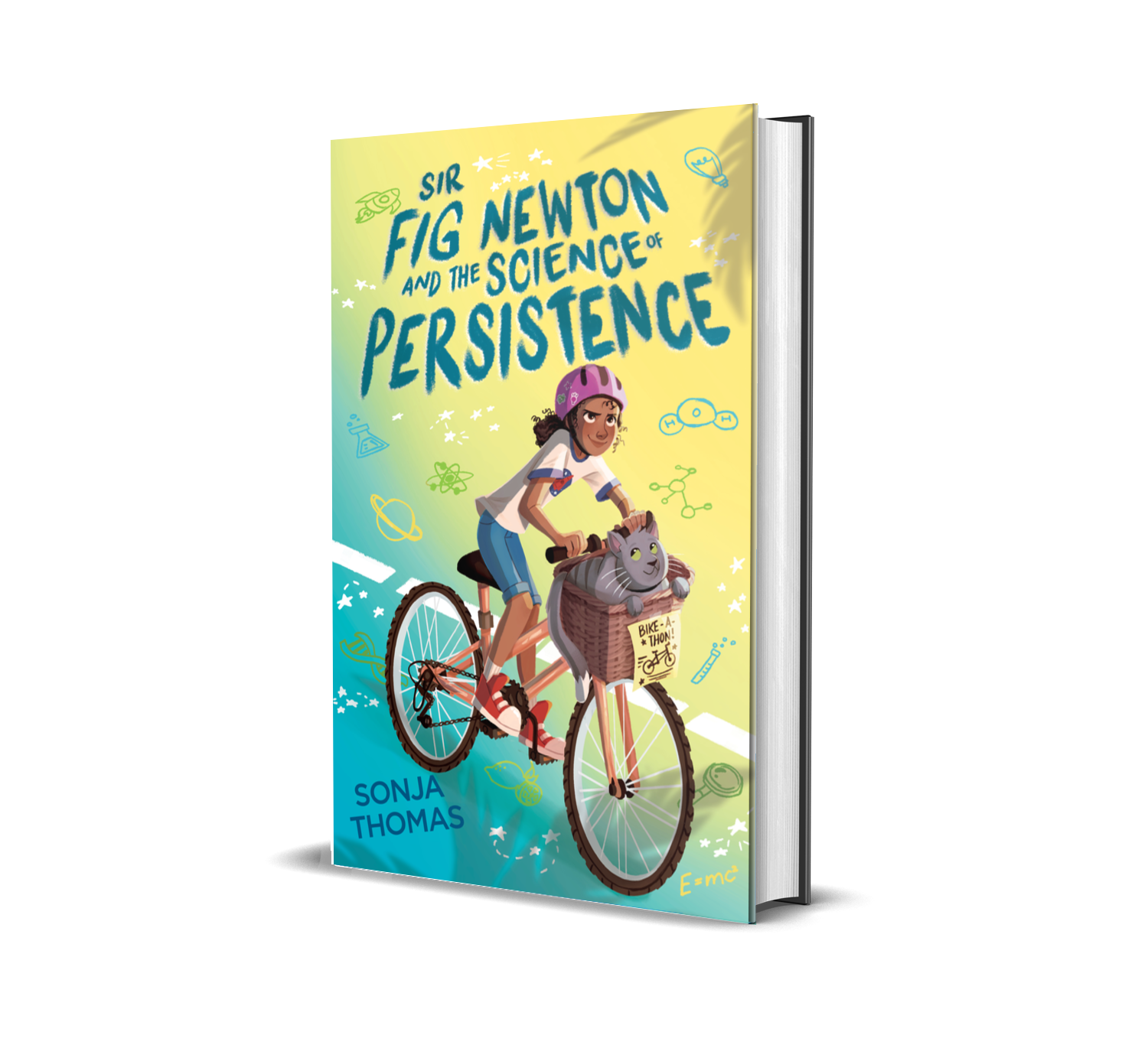 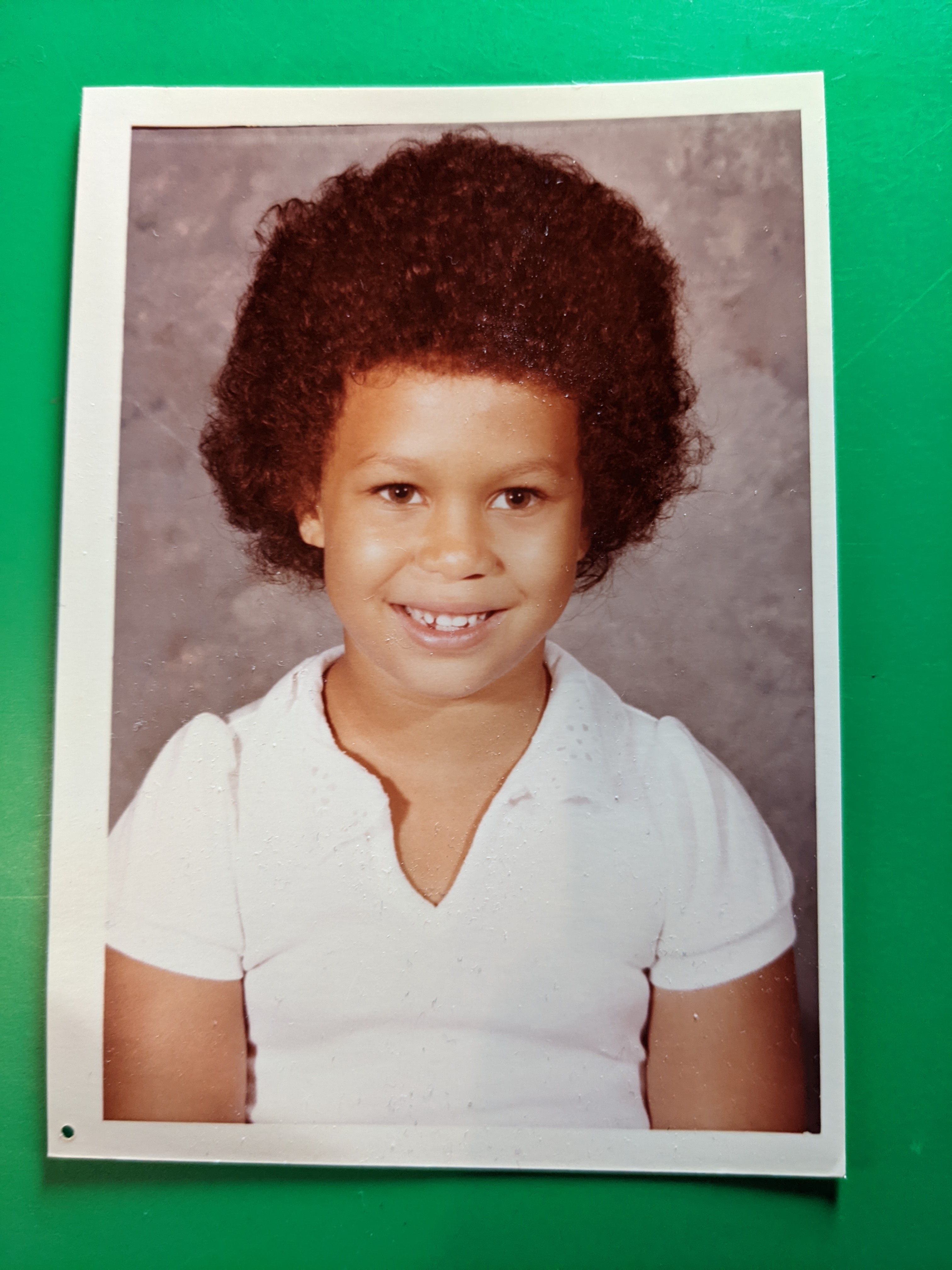 "[Sonja] Thomas’ debut will pull at readers’ heartstrings.
A noteworthy debut.“

— Kirkus Reviews, starred review
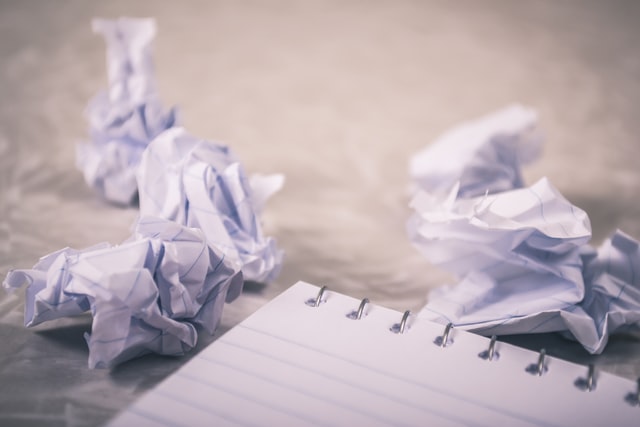 Writer’s Block
What is Writers Block?
Merriam-Webster: a psychological inhibition preventing a writer from proceeding with a piece.
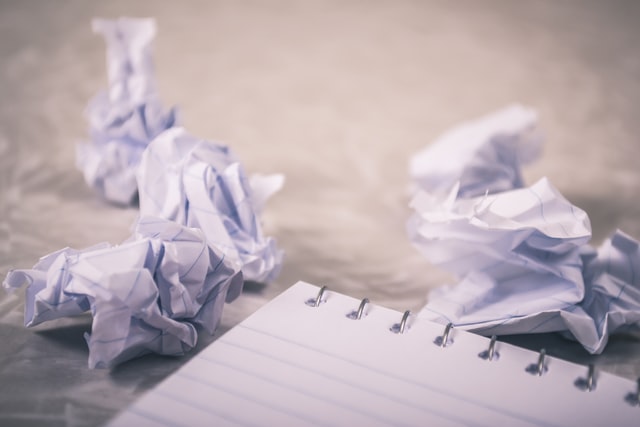 What is Writers Block?
Dictionary.com: a usually temporary condition in which a writer finds it impossible to proceed with the writing of a novel, play, or other work
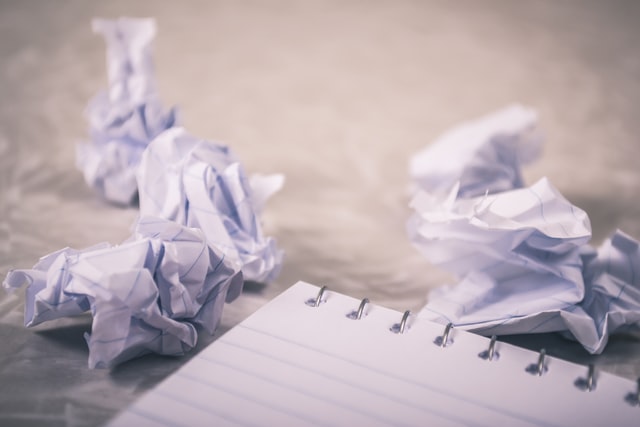 What is Writers Block?
Me: I wanna write, but I just can’t!
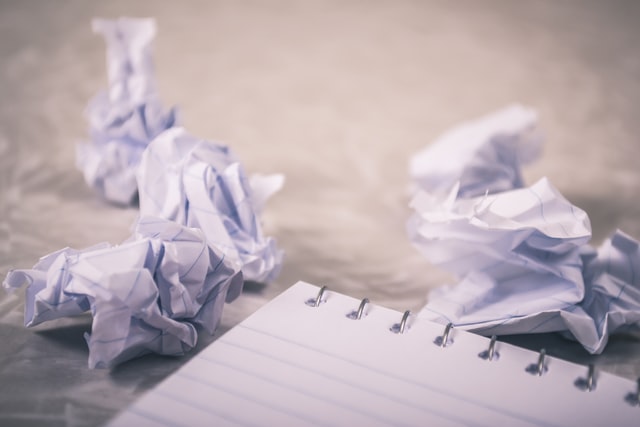 What Causes Writer’s Block
FEAR

WRONG TURN

BURN OUT
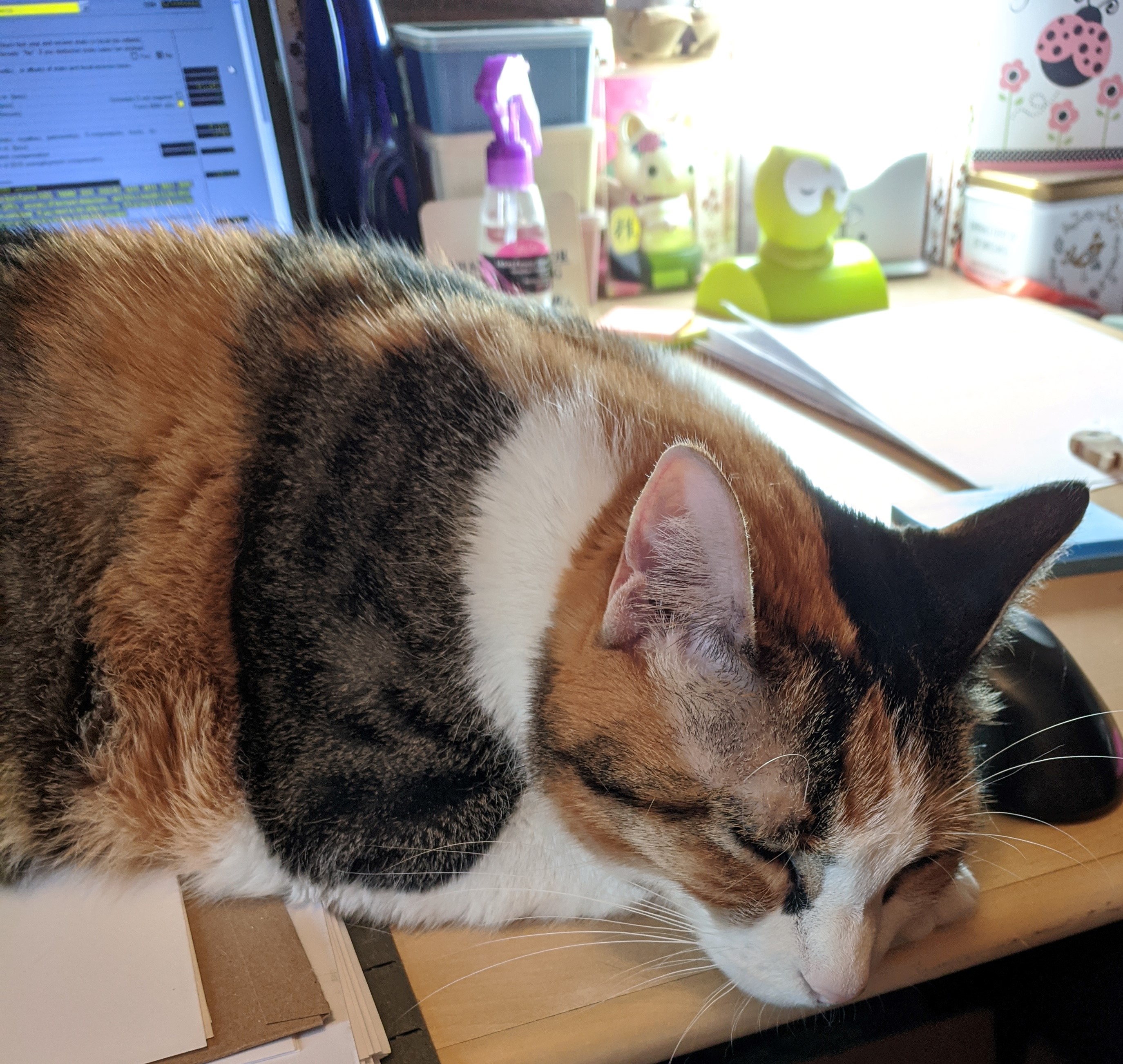 Fear
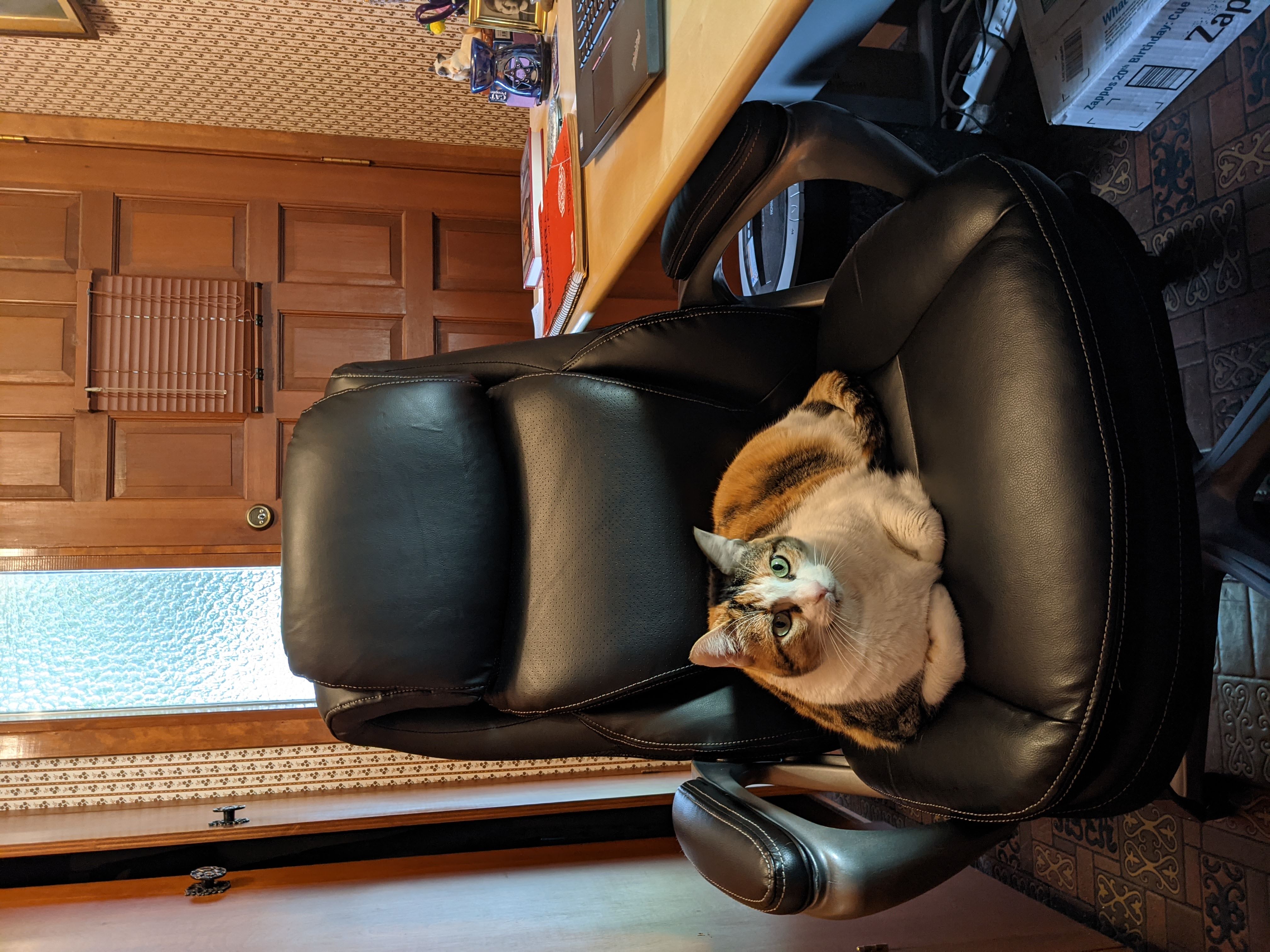 False belief: if I achieve my dream, then no more worries.

Fear will always be a factor, but you CAN move past it. 

When you focus on the fear and start to believe it, it’s impossible to write.

What are your fears?
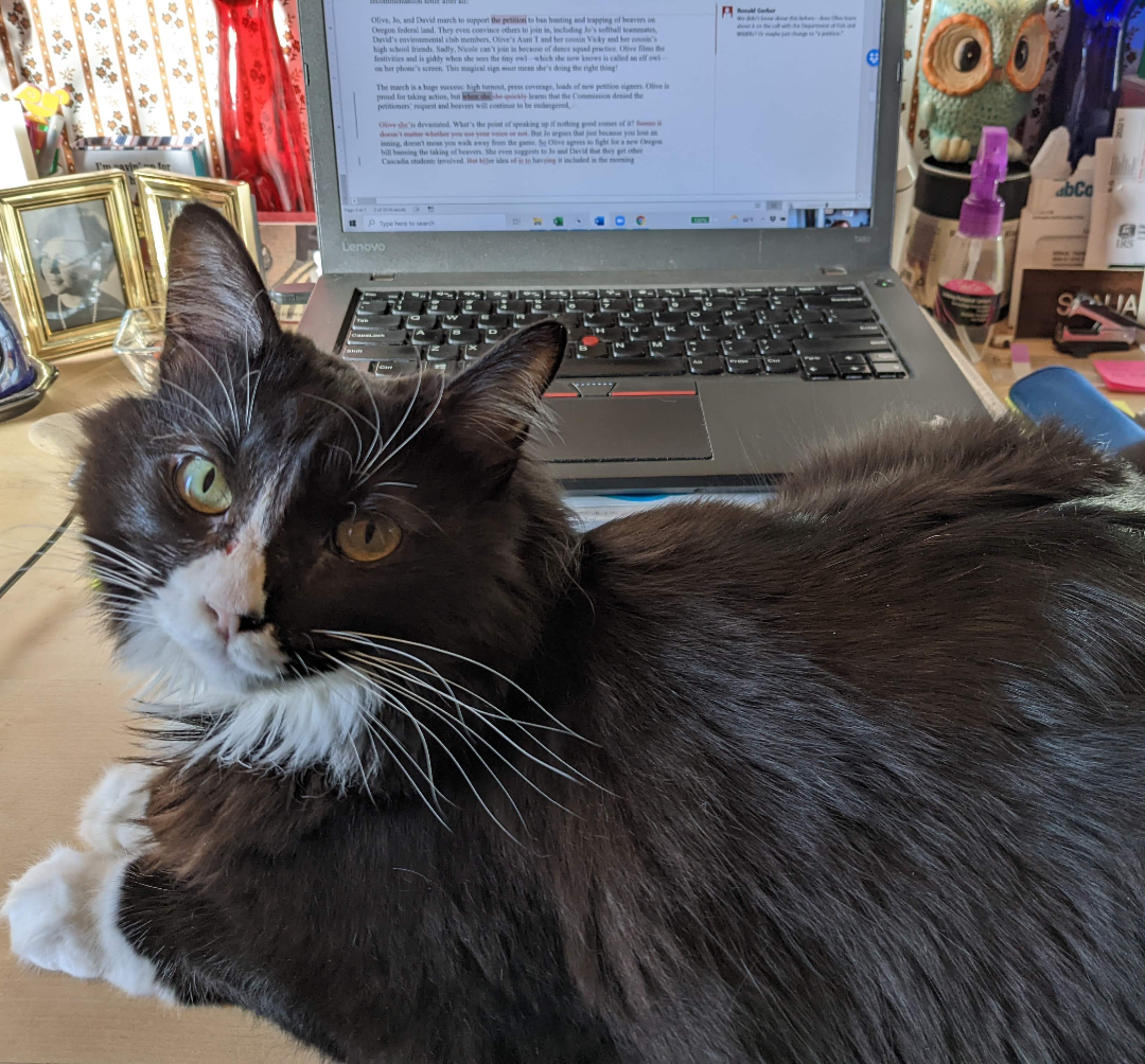 Diagnose Your Fear
Do I want to write?
What do I want to write?
What’s keeping me from writing?
What do I hope to accomplish when I’m done? 
Am I attached to a specific outcome? A dream outside of my control?
What happens if I don’t reach my goal?
Move Past Fear
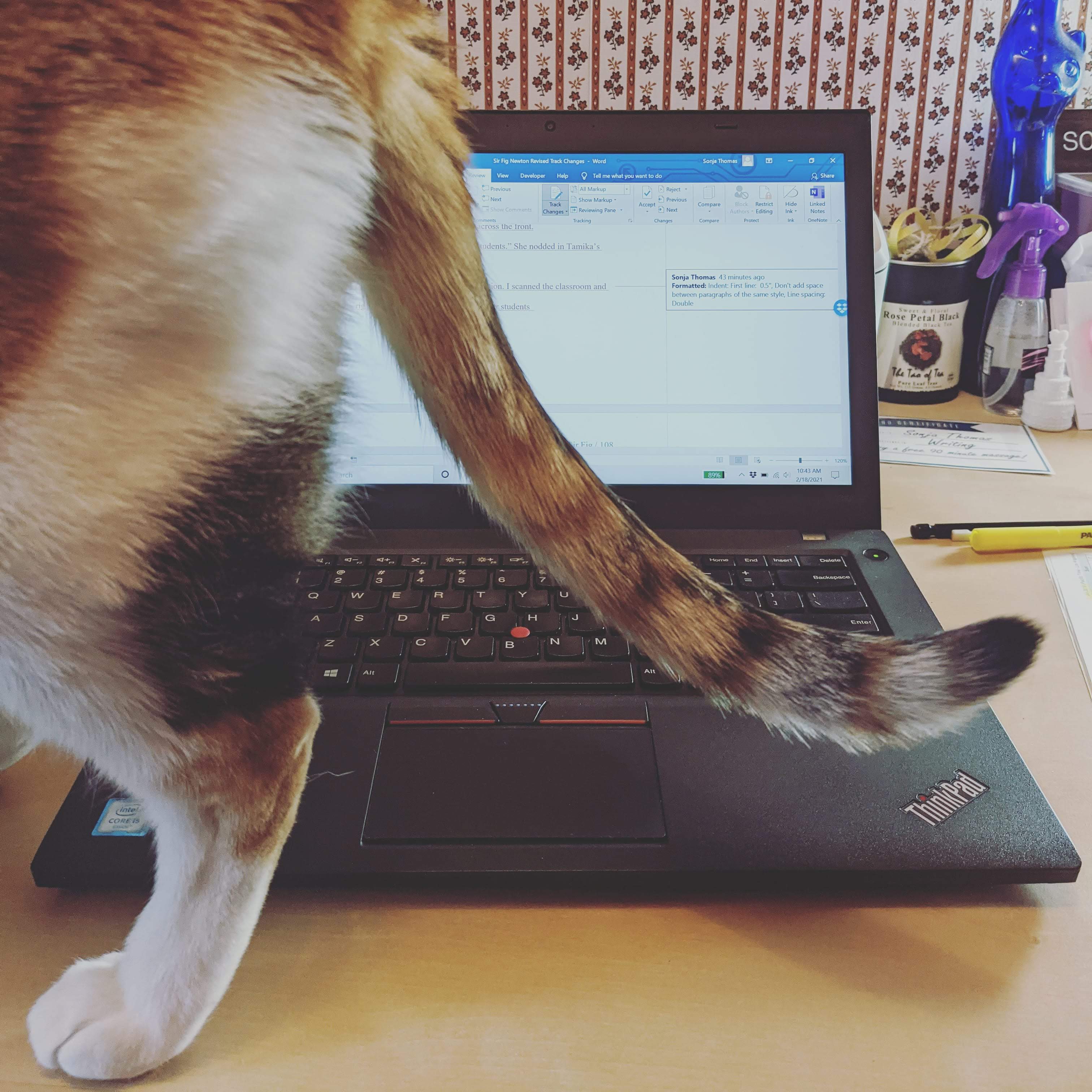 Refocus. 

Rediscover.

Play!
Wrong Turn
Wrong Audience

Wrong Genre

Wrong POV / Tense

Wrong Direction

Wrong Story
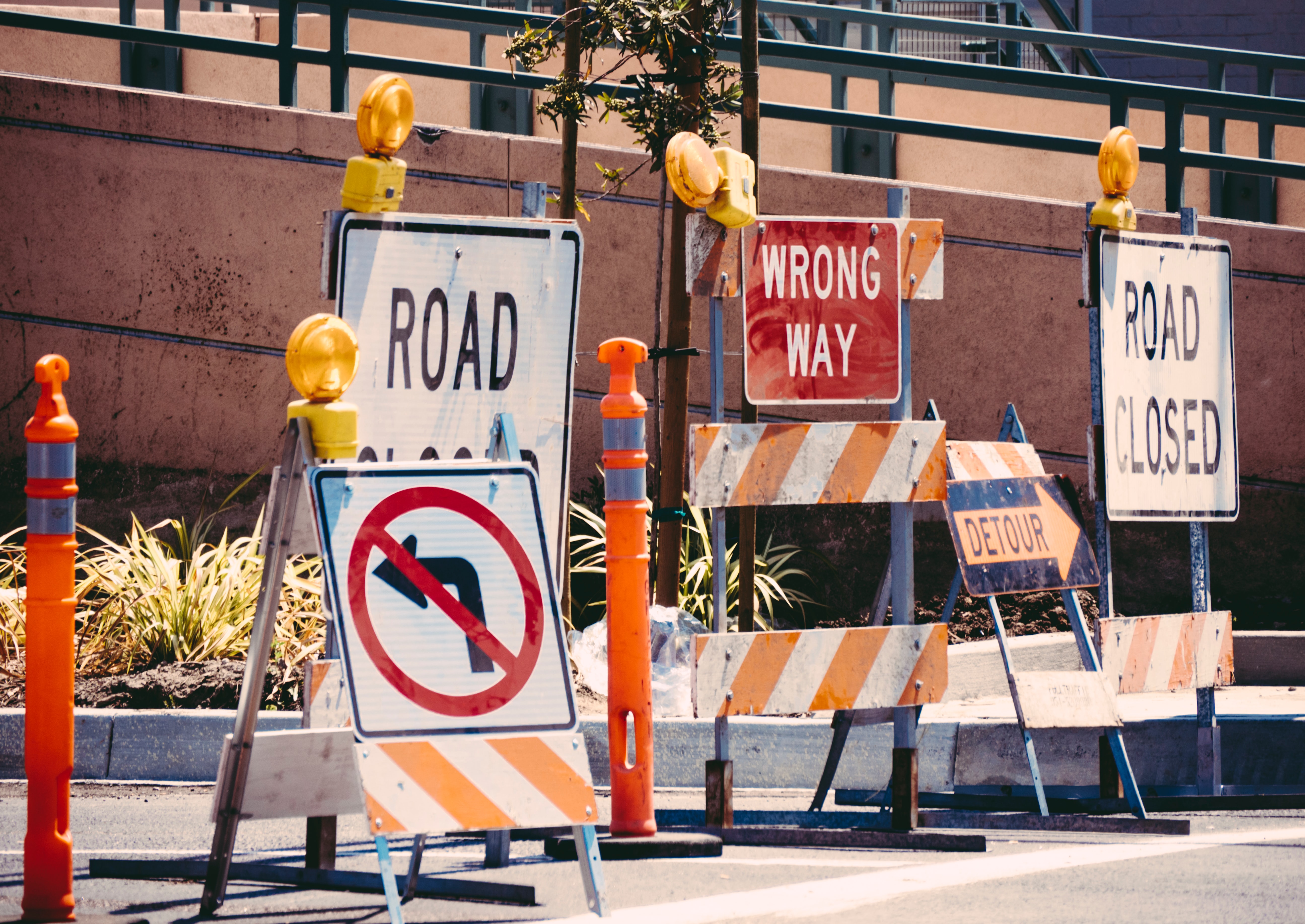 Diagnose Your Wrong Turn
Do I want to write this story?

When did I stop having fun?

Is there a scene I just can’t move past? 

Is there a feeling that something is wrong while writing this story?
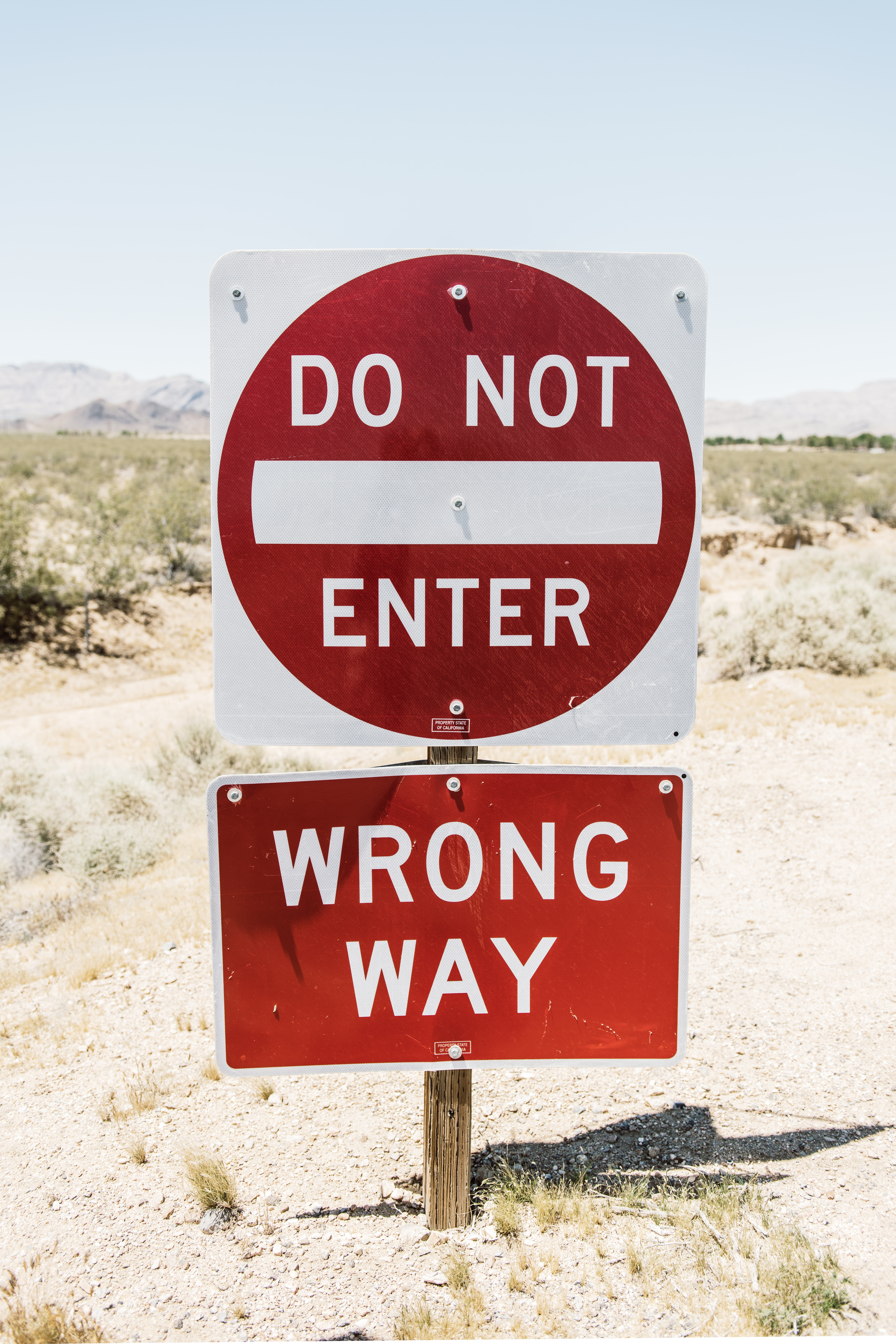 Move Past a Wrong Turn
Get out of your head

Talk it out

Brainstorm
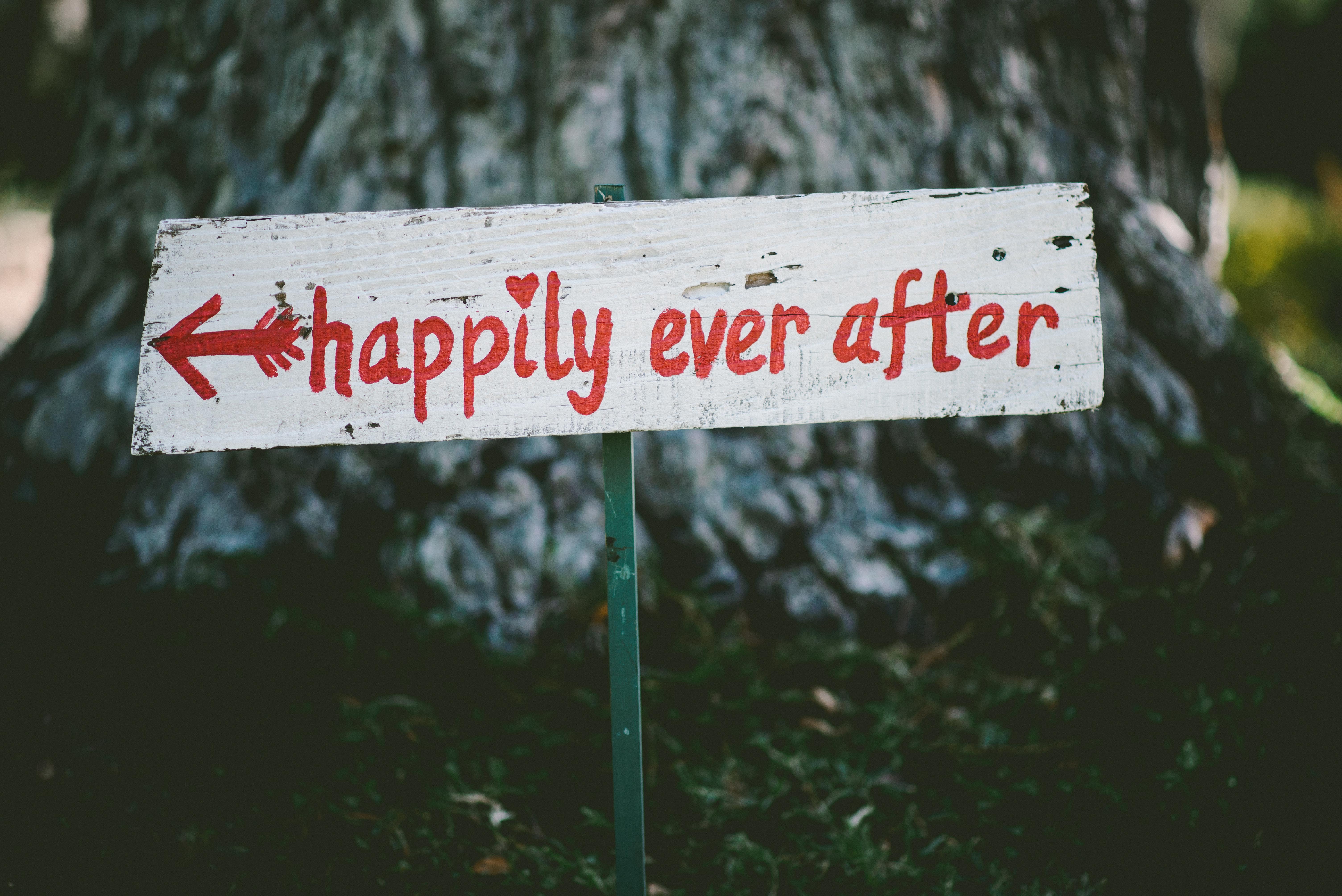 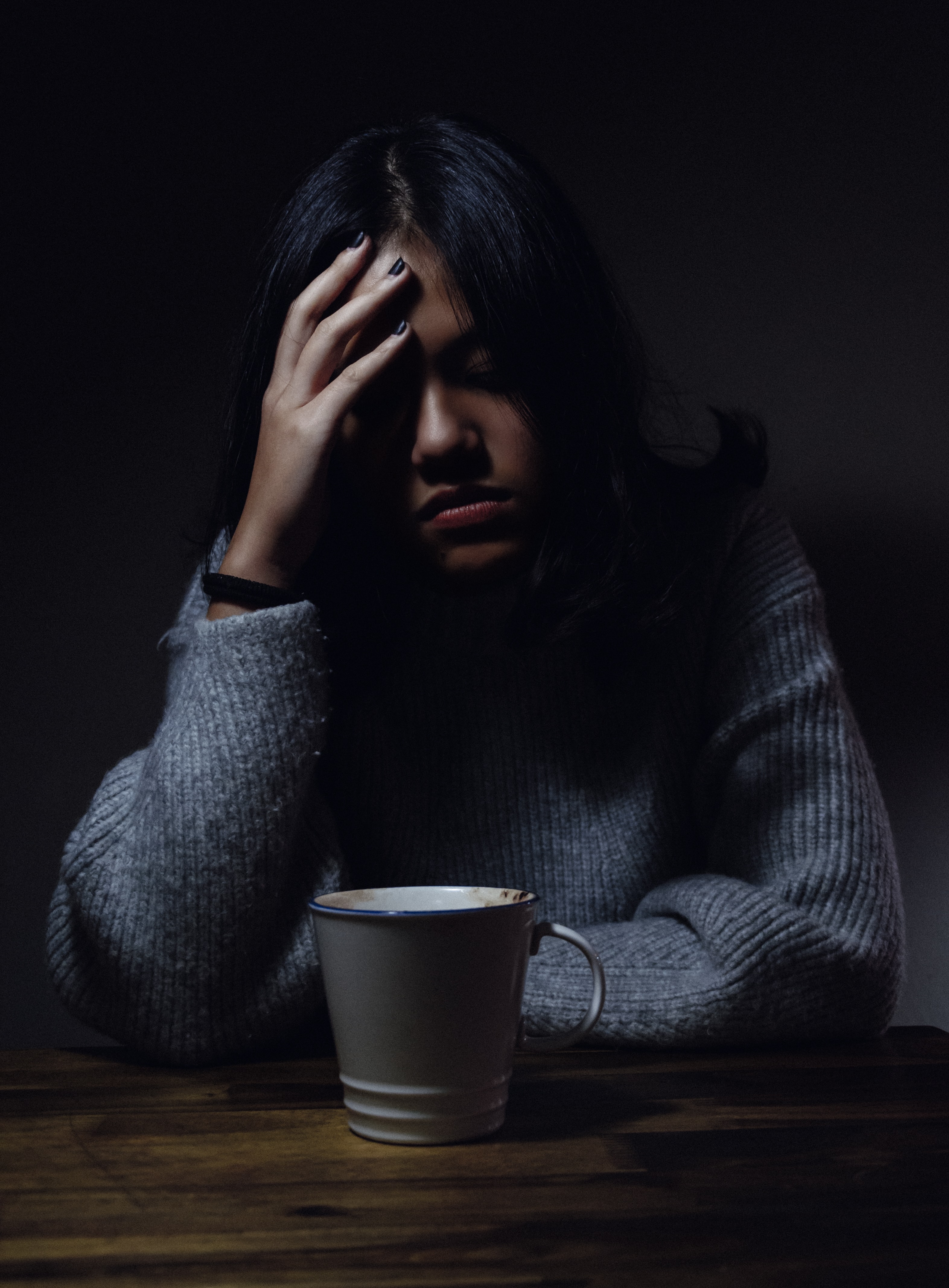 Burn Out
Sometimes You’re Just Tired

Low to No Motivation

Low to No Energy
Diagnose Your Burn Out
What’s going on in your life?

Trying to do too much? 

Any extreme stressors?
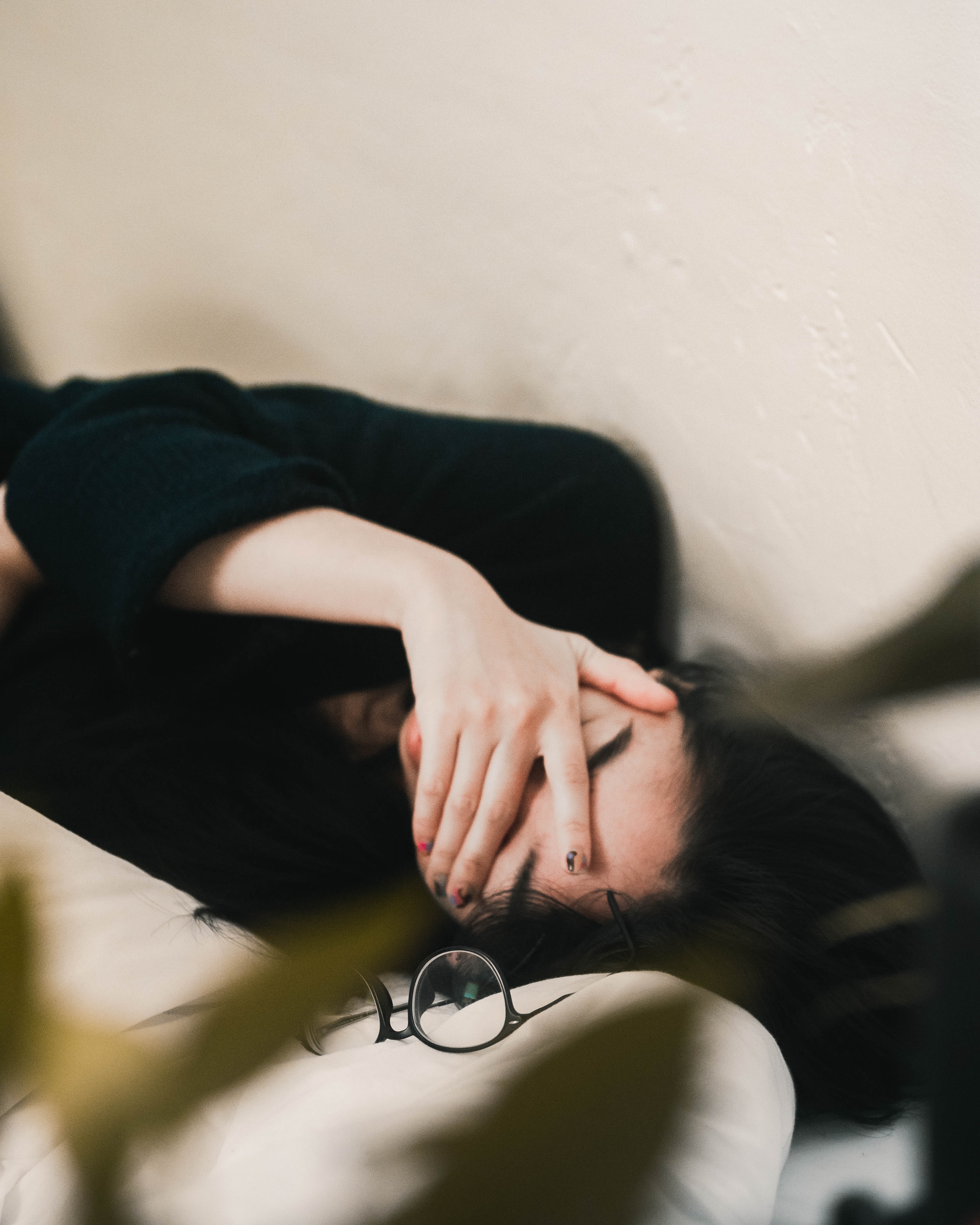 Move Past Burn Out
Rest

Refuel

Rejuvenate
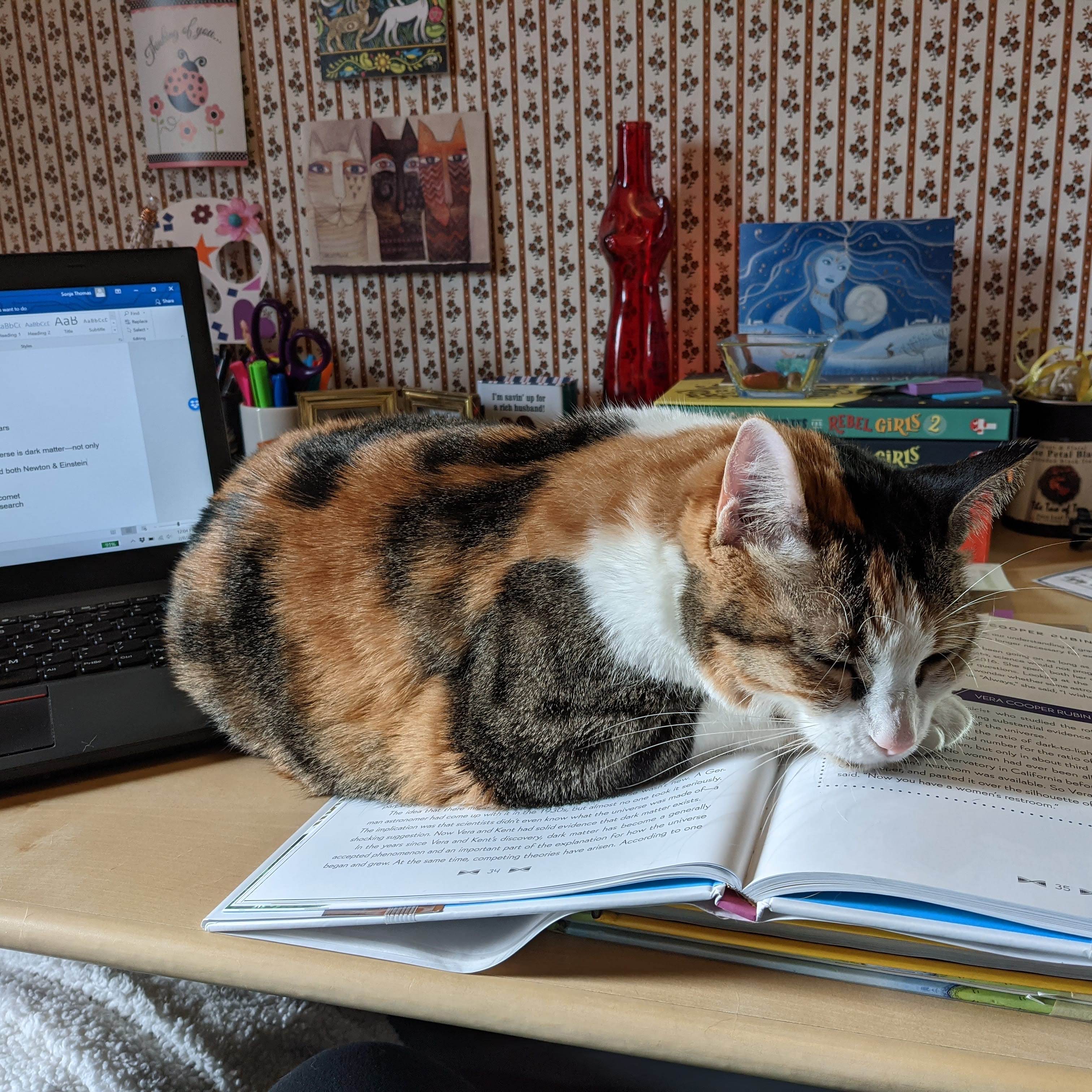 Additional Tools
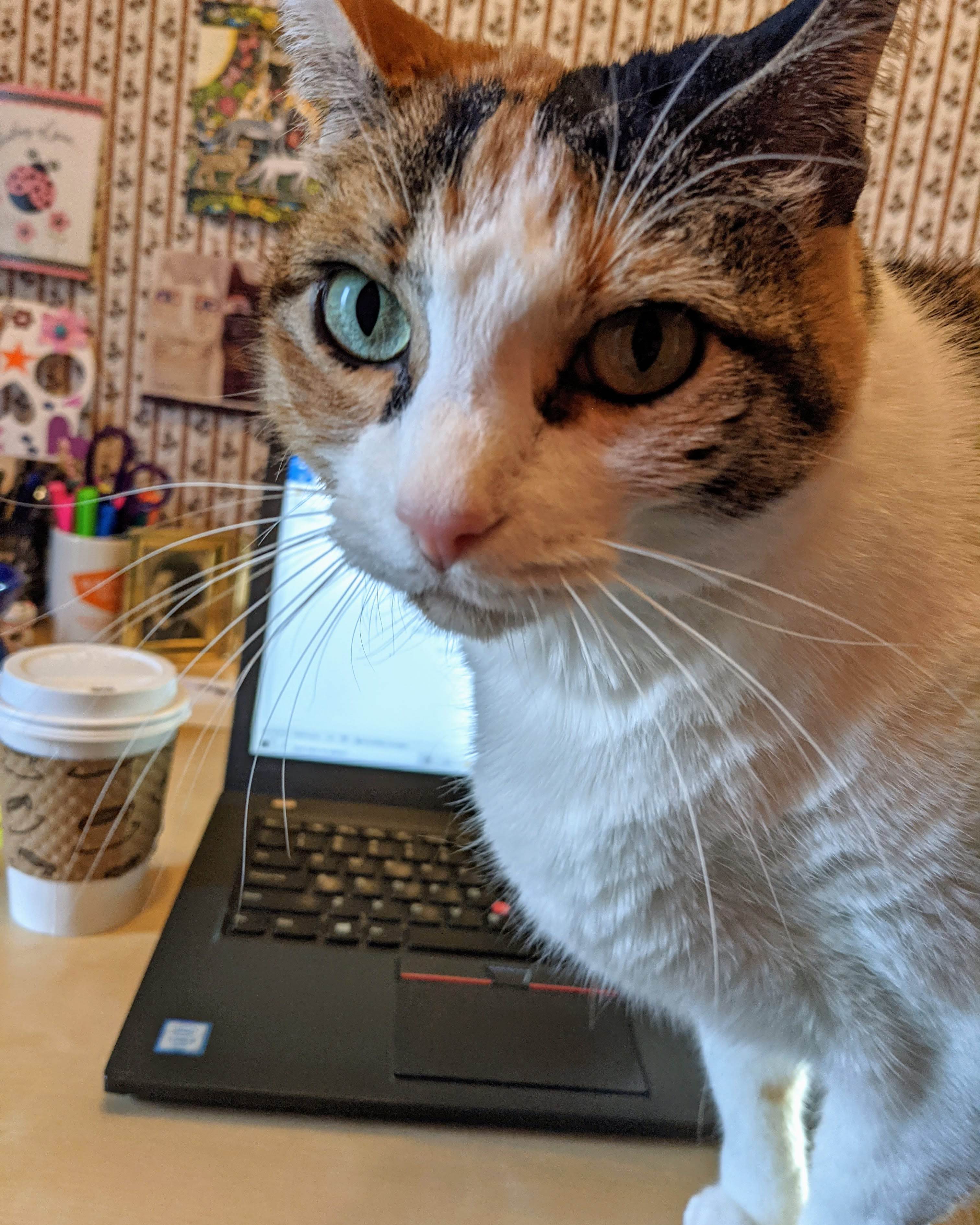 Deadlines

Words Have Power

Celebrate!
QUESTIONS?
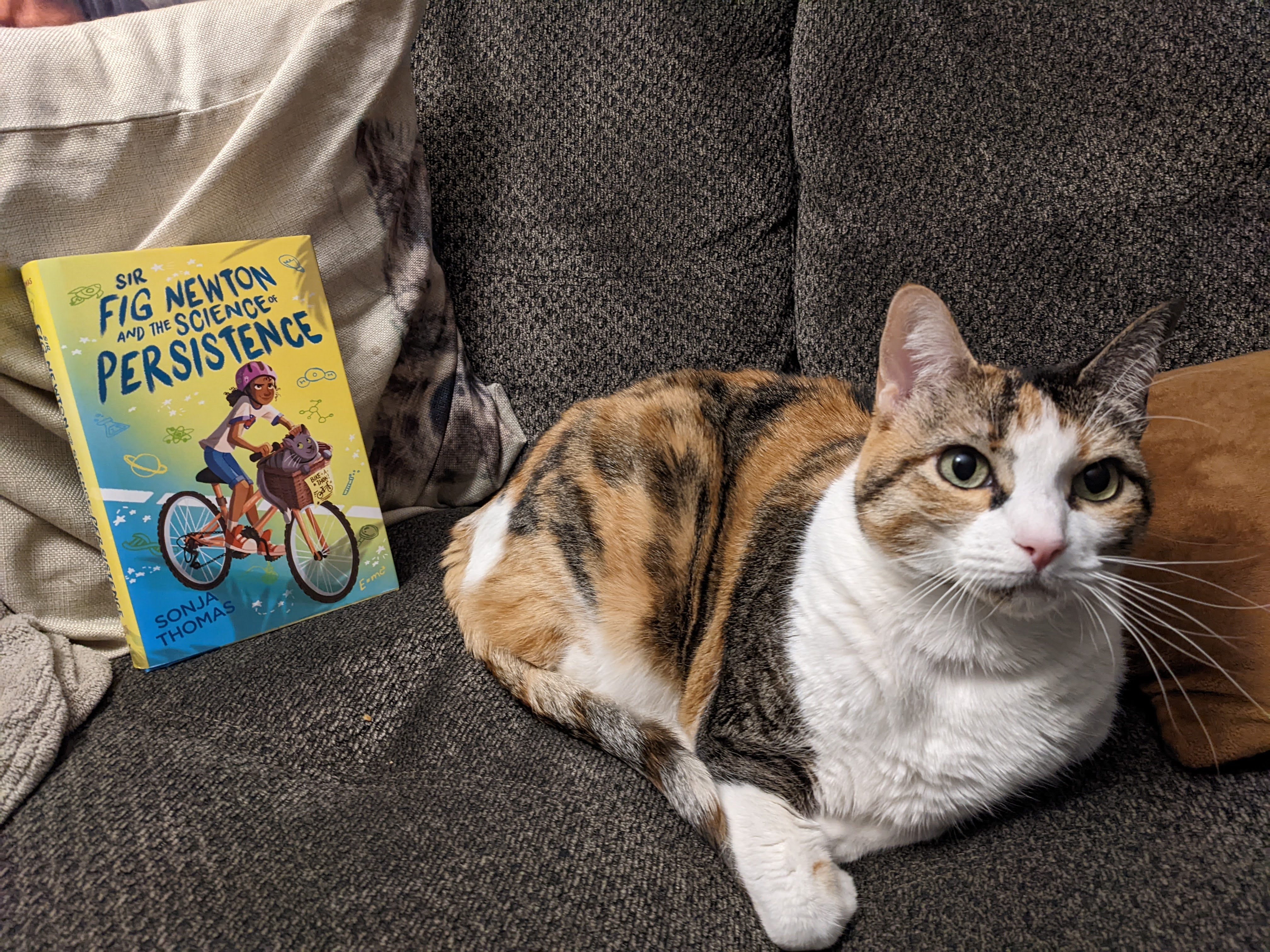 Let’s Connect! 

Website: 
bysonjathomas.com

Instagram / Twitter: @bysonjathomas
Thank You!